СВОЯ  ИГРА
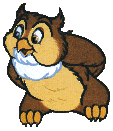 Урок для закрепление пройденных тем по биологииСоставила учитель биологии  СОШ №10 Омарова Б.Б.
10
20
30
40
50
10
20
30
40
50
10
20
30
40
50
10
20
30
40
50
10
20
30
40
50
10
20
30
40
50
Химический состав клетки10
Как называется наука, изучающая строение, функции и развитие клетки?
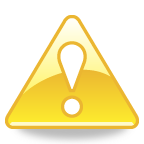 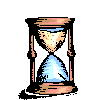 Химический состав клетки10
Цитология
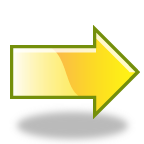 Химический состав клетки20
Кто изобрел самый первый микроскоп?
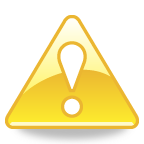 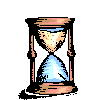 Химический состав клетки20
Братья Янсены
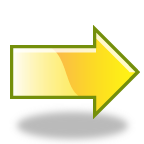 Химический состав клетки30
Назовите макроэлементы, входящие в состав живых организмов.
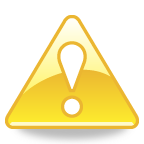 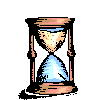 Химический состав клетки 30
Водород, кислород, углерод, азот, сера, фосфор, калий, натрий, кальций, магний, железо, хлор
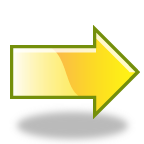 Химический состав клетки40
На какие группы делятся углеводы?
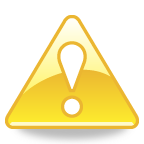 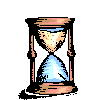 Химический состав клетки40
На моносахариды и полисахариды
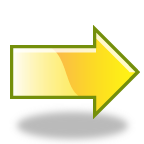 Химический состав клетки50
Назовите правило Чаргаффа.
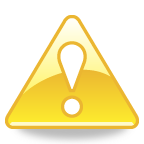 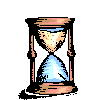 Химический состав клетки50
Против аденина одной цепи оказывается тимин другой цепи, а против гуанина одной цепи-цитозин другой цепи.
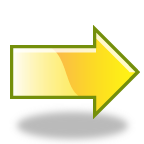 Наследственная информация10
Что такое наследственная информация?
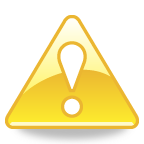 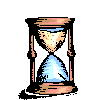 Наследственная информация 10
Вся информация об особенностях и свойствах отдельного организма, заключенная в ДНК
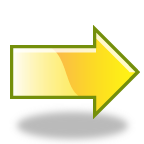 Наследственная информация 20
Назовите главное свойство ДНК
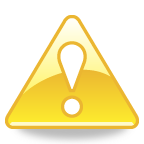 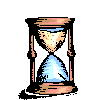 Наследственная информация 20
Удвоение или редупликация
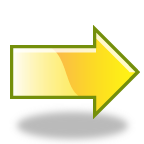 Наследственная информация
30


Что такое генетический код?
Наследственная информация 30
Последовательность расположения нуклеотидов в молекулах ДНК определяет последовательность расположения аминокислот в белках
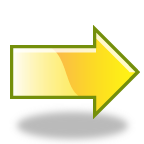 Наследственная информация 40
Назовите свойства генетического кода
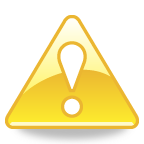 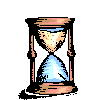 Наследственная информация 40
Триплетность, однозначность, коллинеарность, избыточность, универсальность
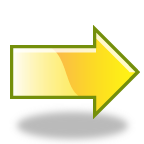 Наследственная информация 50
В одной цепи молекулы ДНК последовательность нуклеотидов такова:

Определите последовательность расположения нуклеотидов в комплементарной цепи ДНК
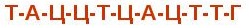 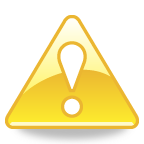 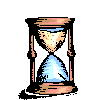 Наследственная информация 50
А-Т-Г-Г-А-Г-Т-Г-А-А-Ц
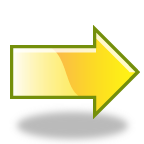 Структура и функции клетки
10
Назовите органоиды клетки
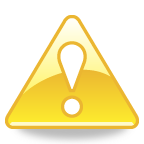 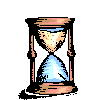 Структура и функции клетки
10
Плазматическая мембрана, цитоплазма, ЭПС, комплекс Гольджи, лизосомы
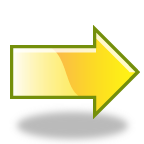 Структура и функции клетки
20
Из чего состоит комплекс Гольджи?
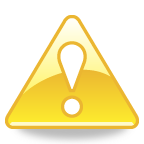 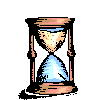 Структура и функции клетки
20
Комплекс Гольджи состоит уплощенных цистерн, крупных вакуолей и мелких пузырьков размером 5-10 мкм
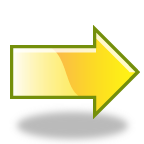 Структура и функции клетки
30


Что такое хроматин?
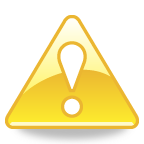 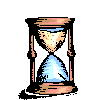 Структура и функции клетки
30
Раскрученные, еле заметные, в  виде тонких нитей хромосомы, образованные из ДНК и белка, определяющие наследственные признаки клеток и организма
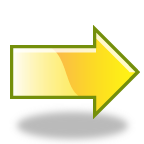 Структура и функции клетки
40
Что такое включения? Что к ним относится?
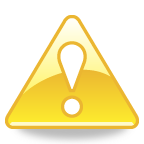 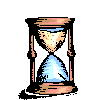 Структура и функции клетки
40
Это непостоянные структуры в цитоплазме. К ним относятся различные продукты обмена веществ или запасные питательные вещества
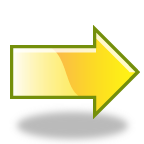 Структура и функции клетки
50
Что такое пластиды и на какие виды они делятся?
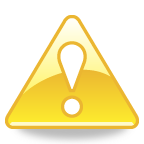 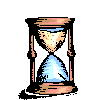 Структура и функции клетки
50
Пластиды – цитоплазматические органоиды растительных клеток, содержат пигменты обусловливающих окраску. Различают пластиды бесцветные (лейкопласты), зеленые (хлоропласты) и различно окрашенные (хромопласты)
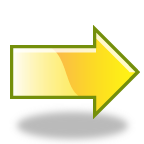 Генетика10
Что такое генетика?
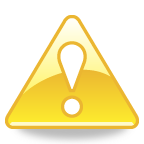 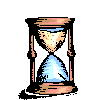 Генетика10
Наука о наследственности и изменчивости у организмов
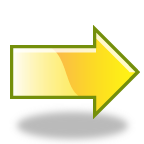 Генетика20
Что такое наследственность?
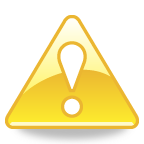 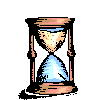 Генетика20
Свойство организмов передавать свои признаки строения и особенности развития из поколения в поколение.
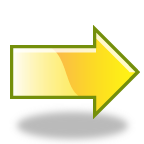 Генетика30
Почему Г. Мендель использовал для своих исследований именно горох?
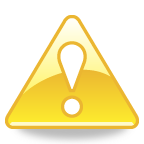 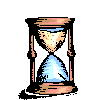 Генетика30
Сорта гороха отличались друг от друга хорошо заметными признаками, были удобны для выращивания, венчики цветков полностью закрывают пестик и тычинки, происходит самоопыление
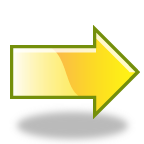 Генетика40
Назовите три закона Менделя
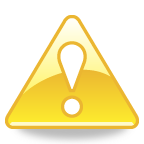 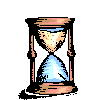 Генетика40
Правило единообразия гибридов первого поколения
Закон расщепления
Закон независимого наследования признаков
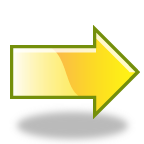 Генетика50
Ген черной масти у крупнорогатого скота доминирует над геном красной масти. Какое потомство F1 получится от скрещивания чистопородного черного быка с красными коровами? Какое потомство F2 получится от скрещивания между собой гибридов?
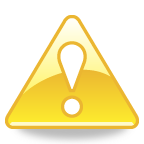 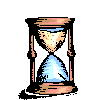 Генетика50
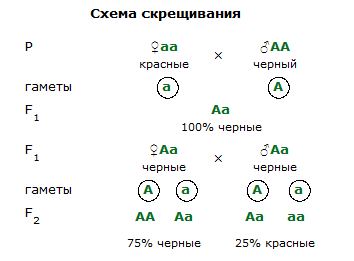 Решение
А – ген черной масти,а – ген красной масти.





При скрещивании чистопородного черного быка с красными коровами все потомство будет черного цвета. При скрещивании между собой гибридов F1 в их потомстве (F2) будет наблюдаться расщепление: 3/4 особей будет черного цвета, 1/4 – красного.
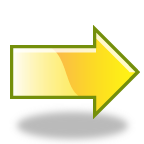 Селекция10
Что такое селекция?
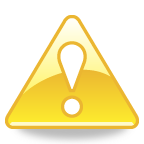 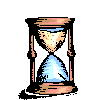 Селекция10
Селекция – это наука о методах создания новых сортов растений, ценных пород животных и необходимых штаммов микроорганизмов
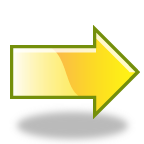 Селекция20
Кто выделили виды искусственного отбора. Назовите эти виды
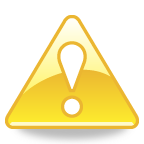 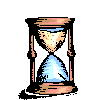 Селекция20
Дарвин, бессознательный отбор и методический
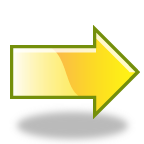 Селекция30
Кто выделил центры происхождения культурных растений? Сколько было выделено таких центров в последних работах? Назовите их
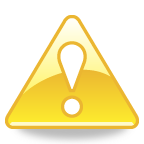 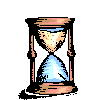 Селекция30
Н. И. Вавилов:
Южноазиатский тропический
Восточноазиатский
Юго-Западноазиатский
Средиземноморский
Абиссинский
Центральноамериканский
Южноамериканский
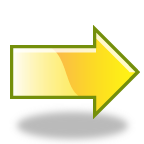 Селекция40
Приведите пример гибридизации. Назовите два способа гибридизации
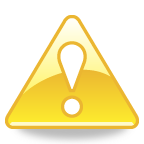 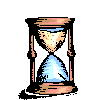 Селекция40
Например, у некоторых сортов пшеницы стебель прямостоячий, крепкий, но подвержен различным заболеваниям. А другой сорт характеризуется тонким, слабым стеблем, но устойчив к заболеваниям. Эти два сорта скрещивают и получают пшеницу с желаемыми признаками. Гибридизация проводится двумя способами: внутривидовая и внешневидовая гибридизация
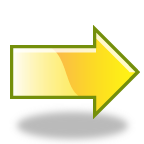 Селекция50
Продолжите предложение : Центром происхождения культурных растений Н. И. Вавилов считал районы, где….
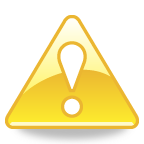 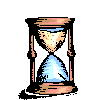 Селекция50
обнаружено наибольшее генетическое разнообразие по данному виду растений
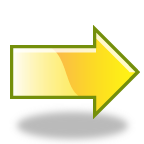 Эволюция10
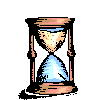 Что такое эволюция?
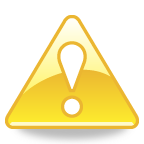 Эволюция10
Эволюция  - это раздел биологии, изучающий общие закономерности и движущие силы исторического развития органического мира.
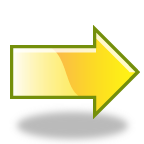 Эволюция20
Аукцион
Аукцион
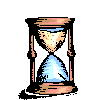 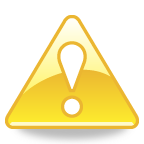 Найдите соответствие
Аукцион
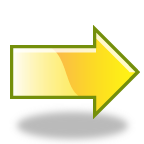 Ответ
Эволюция30
В какой работе Дарвин обосновал эволюционную теорию?
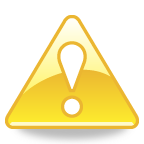 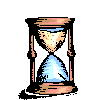 Эволюция30
«Происхождение видов путем естественного отбора»
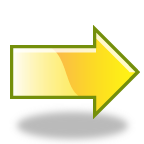 Эволюция40
Что Дарвин определил как движущие силы эволюции?
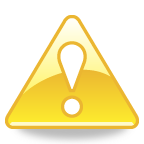 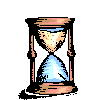 Эволюция40
Наследственная изменчивость, борьба за существование и естественный отбор
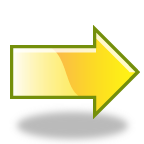 Эволюция50
Опишите наблюдения, сделанные Ч.Дарвином во время экспедиции на корабле "Бигль", которые заставили его усомниться в божественном сотворении видов
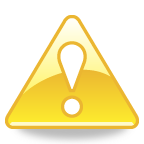 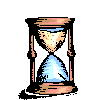 Эволюция50
На Галапагосских островах он обнаружил несколько видов вьюрков, у которых клюв был различных размеров, после этого он задумался об изменчивости и неверности креационизма.
Изучая скелеты древних животных в геологических отложениях Ю. Африки, Дарвин нашел сходство между вымершими видами животных с современными броненосцами и ленивцами.
Так же Дарвин вновь столкнулся с аналогичной проблемой, животные, обитавшие у берегов Зеленого Мыса, имели сходства с материковыми видами, хоть и отличались некоторыми существенными чертами.
Эти наблюдения Дарвин не мог объяснить с позиции креационизма.
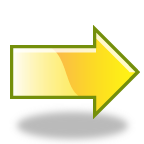 Конец.